نظرية دوامة الصمت
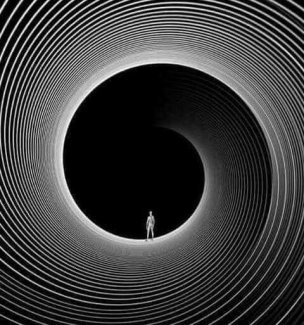 قراءة تاريخية لنظرية دوامة الصمت
لاحظت الباحثة إليزابيث نوال نيومان وجود تفاوت في آراء الأشخاص والتعبير عنها في العلن أمام الملأ وقد ارتكزت في ذلك على تحليل النوايا في التصويت خلال الانتخابات الفدرالية الألمانية سنة 1965، حيث كان التردد في البداية يشوب الموقف الانتخابي ثم انتصر الديمقراطيون المسيحيون في هذه الانتخابات بعد نشر التوقعات التي تنبأت بفوزهم وبهذا أكدت الباحثة على أثر كرة الثلج أي انضمام الناخبين إلى معسكر المنتصرين.
مفهوم نظرية دوامة الصمت
تعد هذه النظرية من النظريات التي تؤكد قوة وسائل الإعلام في تكوين الرأي العام، وهي تهتم بالإضافة إلى النظريات السابقة برصد آثار وسائل الإعلام على المجتمع وقد طورت هذه النظرية الباحثة الألمانية إليزابيث نويل نيومان سنة 1974، وترى نيومان أن عملية تكوين الرأي العام باعتبارها عملية ديناميكية، تتدخل فيها عوامل نفسية واجتماعية وثقافية وسياسية، بالإضافة إلى دور وسائل الإعلام كدور محوري في تكوين الاتجاه السائد حول القضايا المثارة في المجتمع. 
وكانت إليزابيث نيومان قد نادت بالعودة إلى قوة وسائل الإعلام، وأن لها تأثيرات قوية على الرأي العام تم التقليل من شأنها.
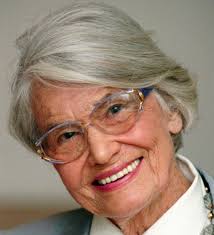 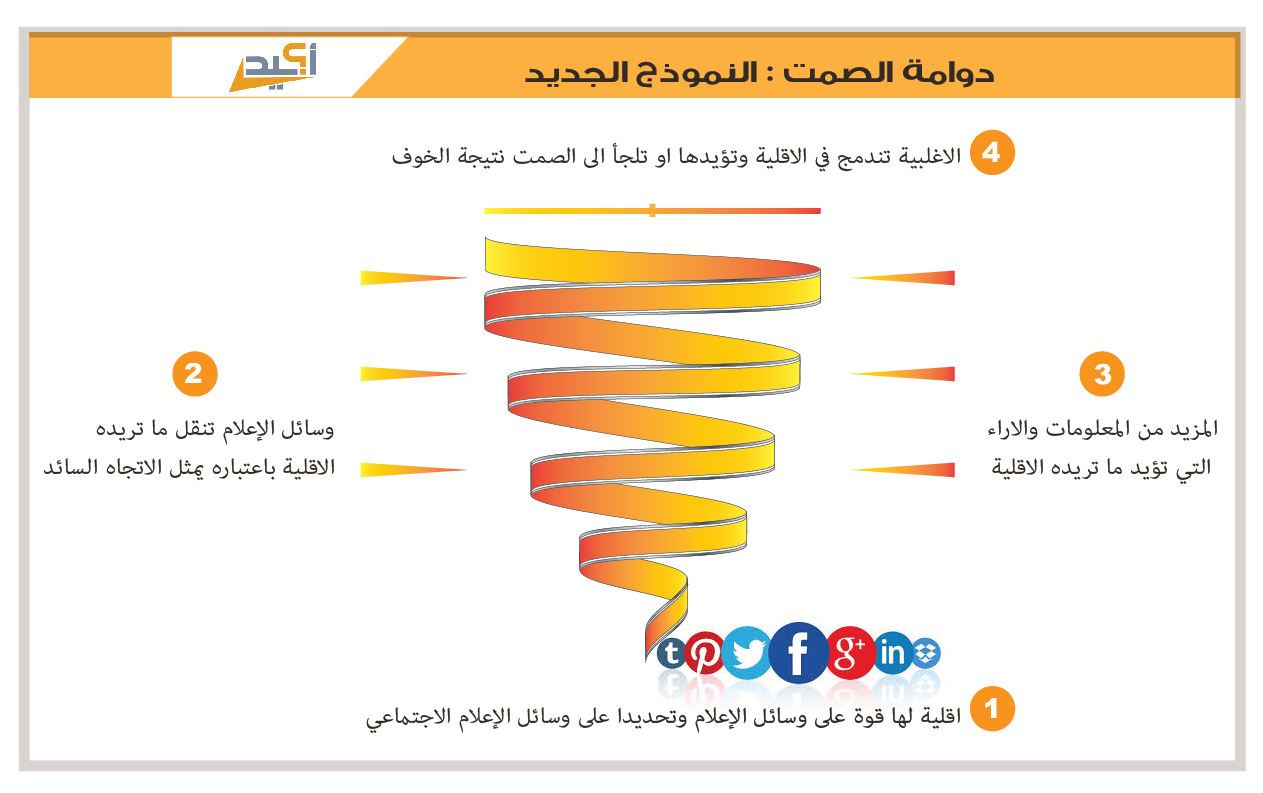 فروض النظرية:
يشعر الجمهور بالقلق إزاء حالة الوحدة الفكرية، ويطمحون دائما  للحصول  على دعم لأفكارهم يميل ويتجنبون التعبير عن آرائهم في بيئة معادية لهم فكريا.
يقوم أفراد المجتمع بملاءمة آرائهم الشخصية بحسب المقبول والمتفق عليه في المجتمع.
وسائل الإعلام الجماهيرية هي المصدر الأساسي للحصول على معلومات عن المناخ العام، والجمهور يتعلم من هذه الوسائل ما هي الأفكار المقبولة والغير مقبولة في الموضوع الذي تم عليه الإجماع في الآراء.
الأشخاص ذوو الآراء غير المقبولة يقومون باختيار احد الإمكانيات التالية:
ملاءمة آرائهم لآراء الأغلبية
الامتناع عن التعبير عن آرائهم المناقضة لآراء الأغلبية تحت طائلة الخوف أو القلق من نبذ الجماعة.
العوامل التي تدعم التعبير وإبداء وجهات النظر:
شعور الفرد بانتمائه إلى رأي الأغلبية.
الميل للتخاطب مع من يتفقون معنا في الآراء أكثر من الذين يختلفون معنا.
الشعور بتقدير الذات يحث الفرد على إبداء رأيه.
تشجيع معظم القوانين في البلدان المختلفة على إبداء الرأي وحرية التعبير
تشير الدراسات أن الأفراد من الرجال متوسطي الأعمار من الطبقة الوسطى إلى الحوار والمشاركة بسهولة.
فكرة نظرية دوامة الصمت عند إليهو كاتز
لخص إليهو كاتز أفكار النظرية في النقاط التالية:
الخوف من العزلة يجعل الأفراد لا يعبرون عن آرائهم إذا ما أدركوا أن آراءهم لا يؤيدها الغير.
يقوم الفرد بعمل استطلاعات سريعة لمعرفة مدى تأييد أو المعارضة للرأي الذي تبناه.
وسائل الاعلام تعتبر المصدر الرئيسي لإطار المعلومات وتميل للتحدث بصوت واحد غالبا.
تحيز وسائل الاعلام في عرض الآراء يؤدي إلى تشويه الرأي العام.
يدرك الأفراد أنهم غير مؤيدين فيدخلون في الرأي الغالب خوفا من العزلة.
النقد الموجه لنظرية دوامة الصمت:
أشارت بعض الدراسات الأمريكية إلى أن مفهوم الأقلية الصامتة يفتقد إلى الدقة، كما أكدت بحوث علم نفس الأقليات التي أجراها سيرج موسكوفيسي بأن الأقليات تتمتع بقدرات عديدة للتعبير والمساهمة في التغيير الاجتماعي أكبر مما افترضته نيومان.
يشك بعض الباحثين في افتراض المضمون المتسق والمتكرر لوسائل الإعلام، على الأقل في وجود الديمقراطيات الغربية التي تتعدد فيها الآراء والمصالح ويصعب على وسائل الإعلام، أن تتبنى اتجاها واحدا وثابتا من القضايا المثارة لفترة زمنية طويلة.
وسائل الإعلام لا تعبر بالضرورة عن رأي الأغلبية بل تعكس أحيانا رأي الأغلبية المزيفة التي تروج لها.
من الصعب تفسير عملية تكوين الرأي العام بمعزل عن دور المعلومات التي يحصل عليها الفرد عن البيئة السياسية والاجتماعية المحيطة.